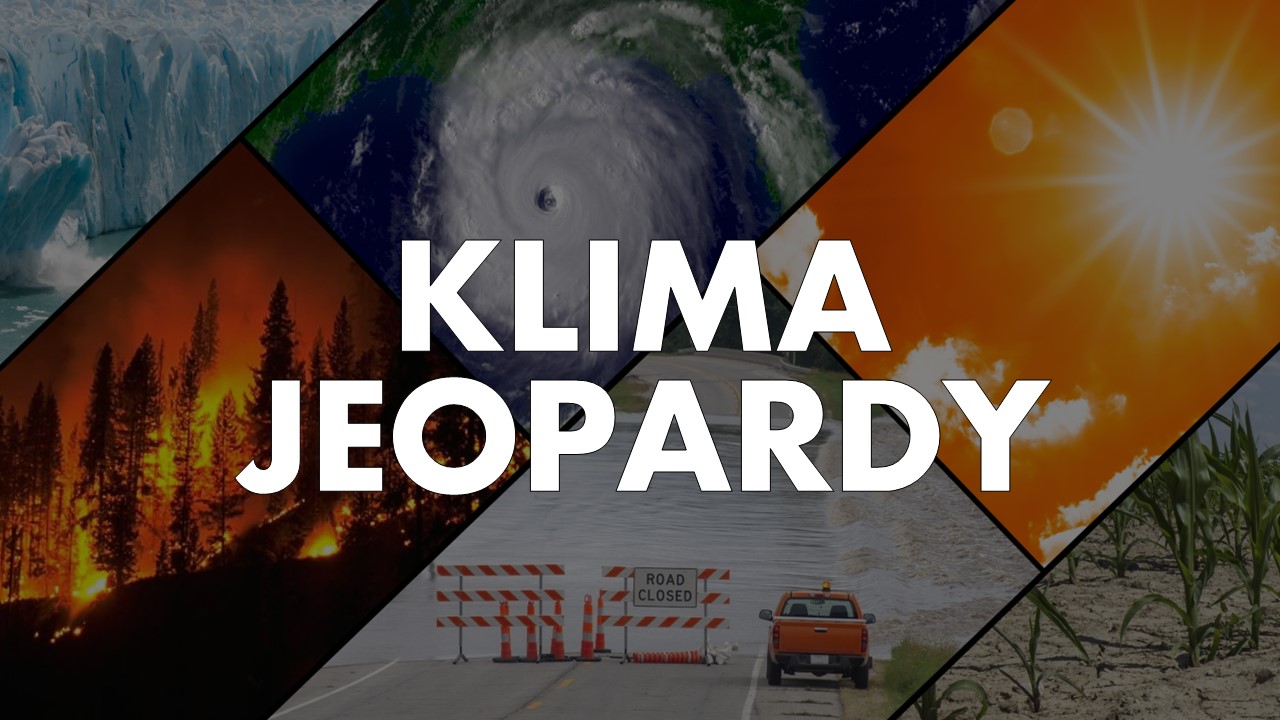 START SPILLET!
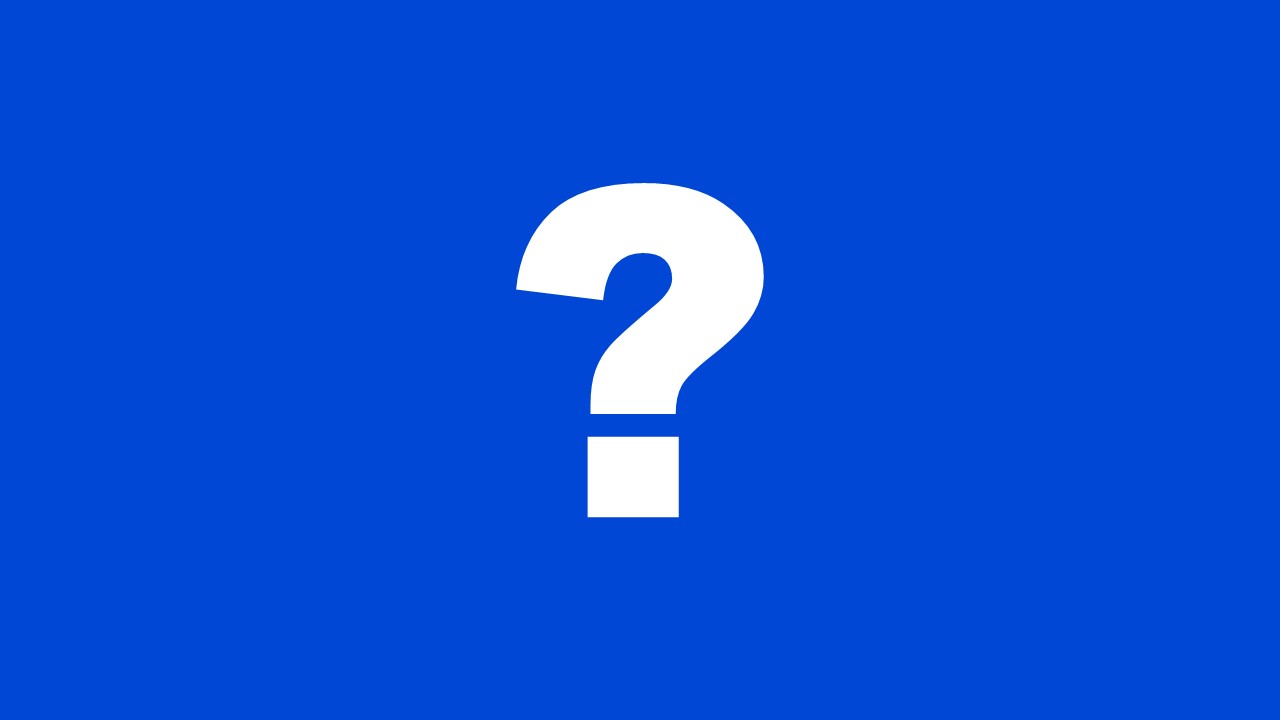 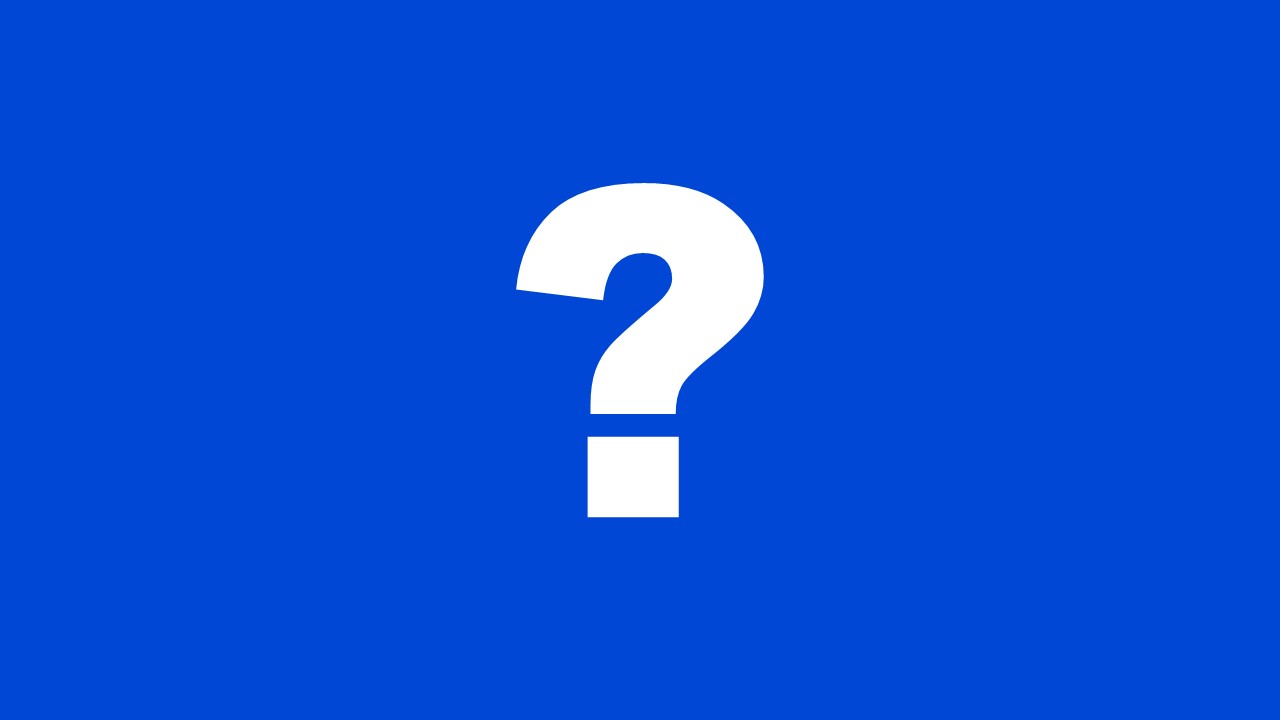 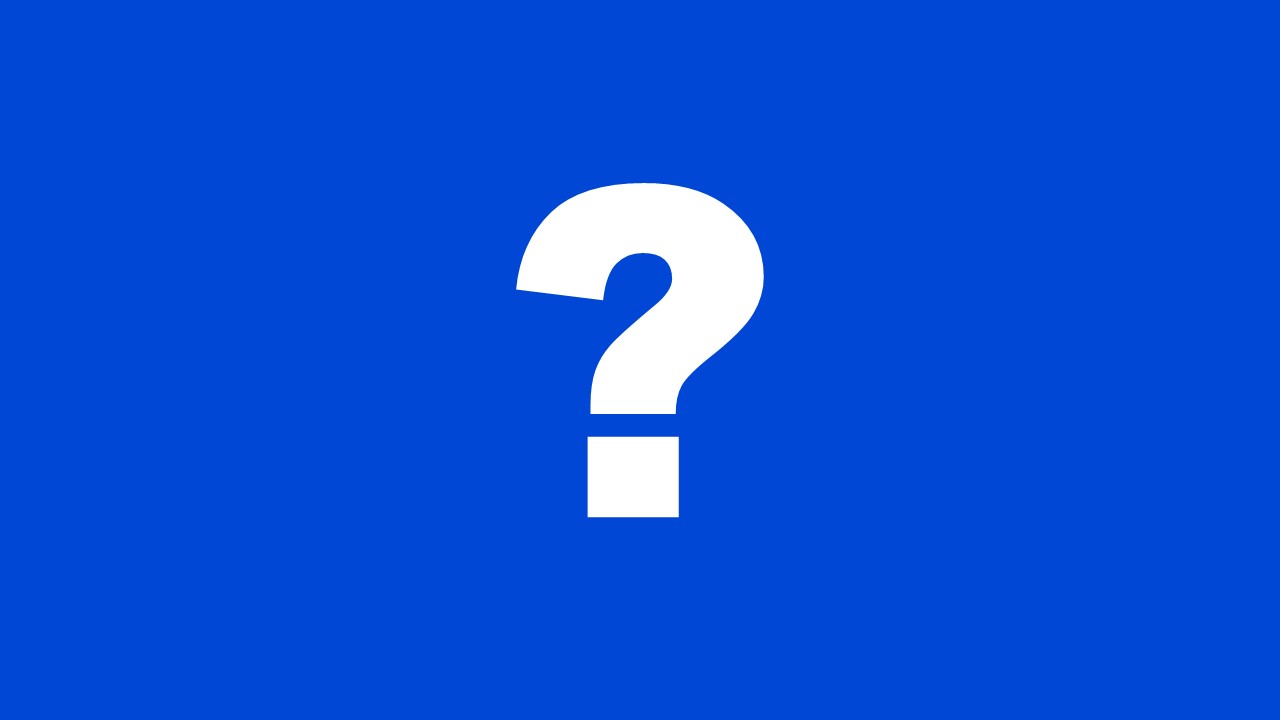 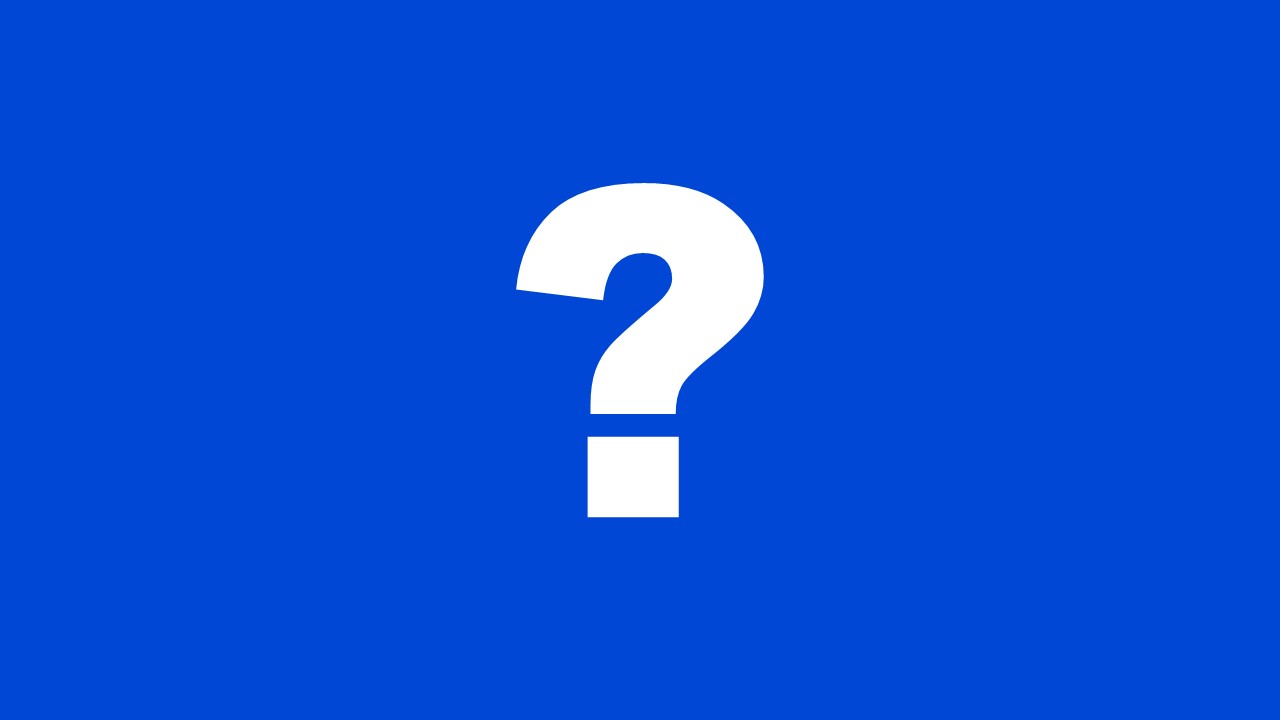 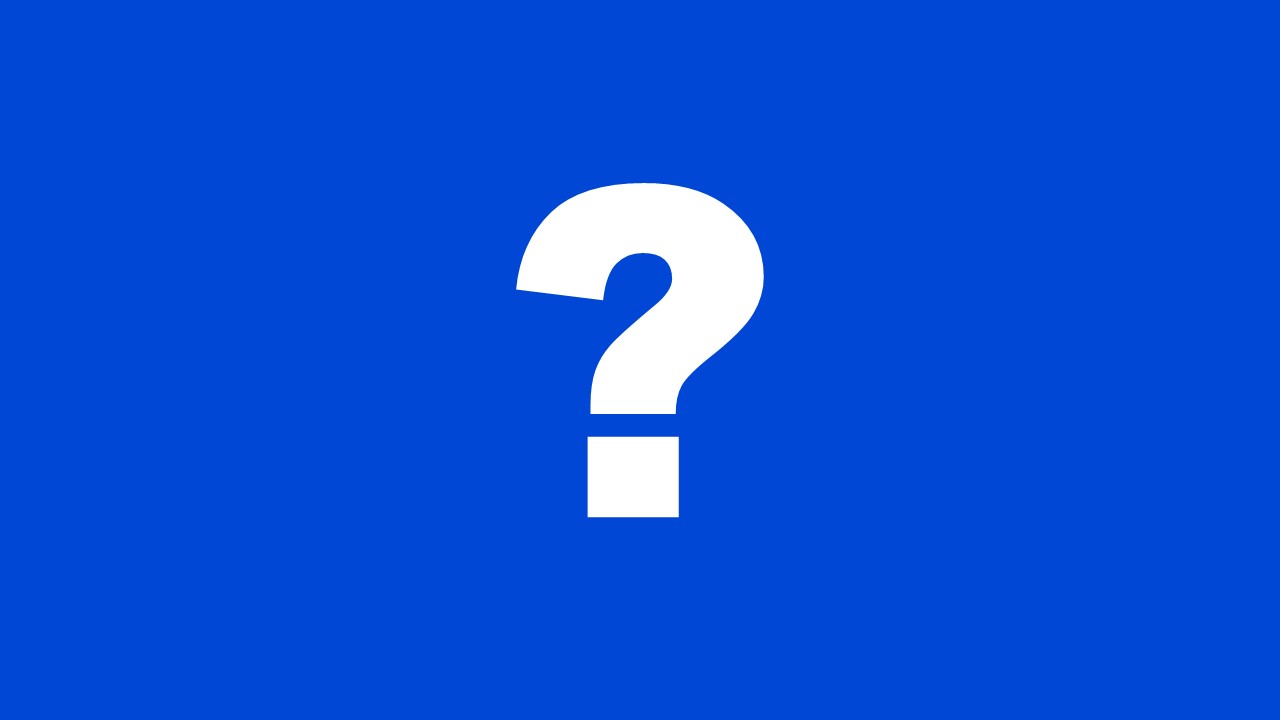 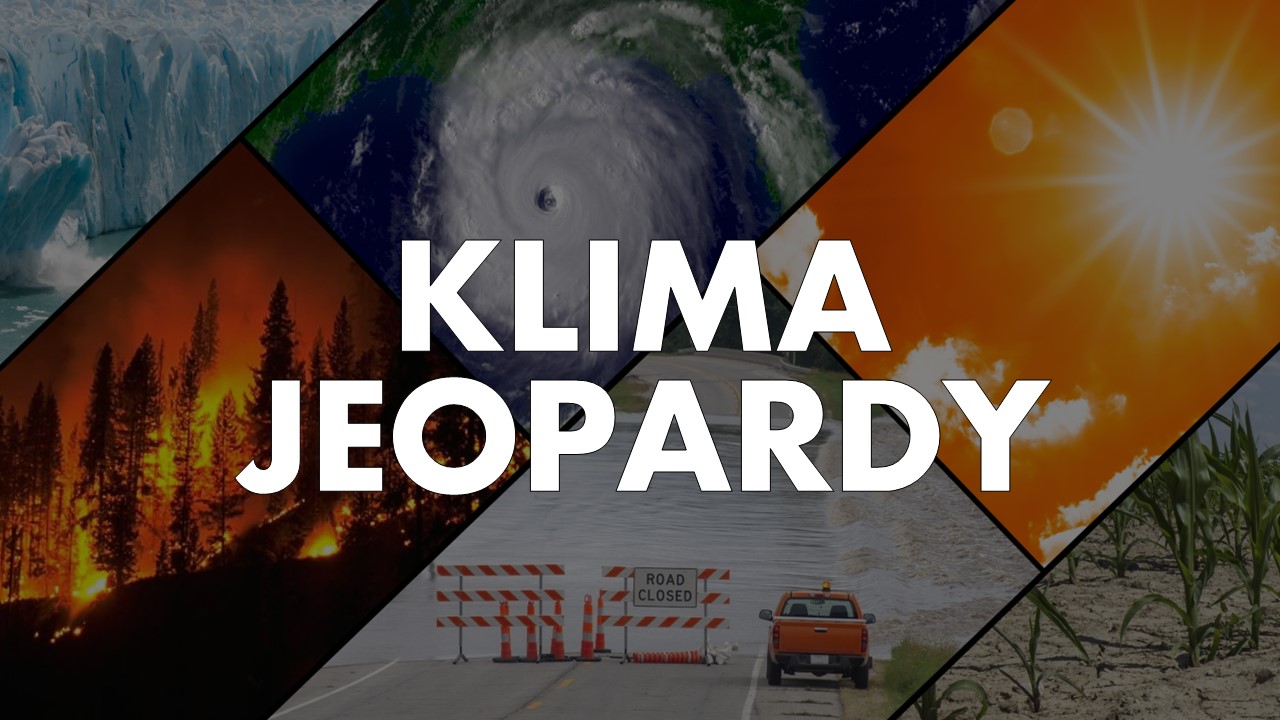 200
200
200
200
200
200
400
400
400
400
400
400
600
600
600
600
600
600
800
800
800
800
800
800
1000
1000
1000
1000
1000
1000
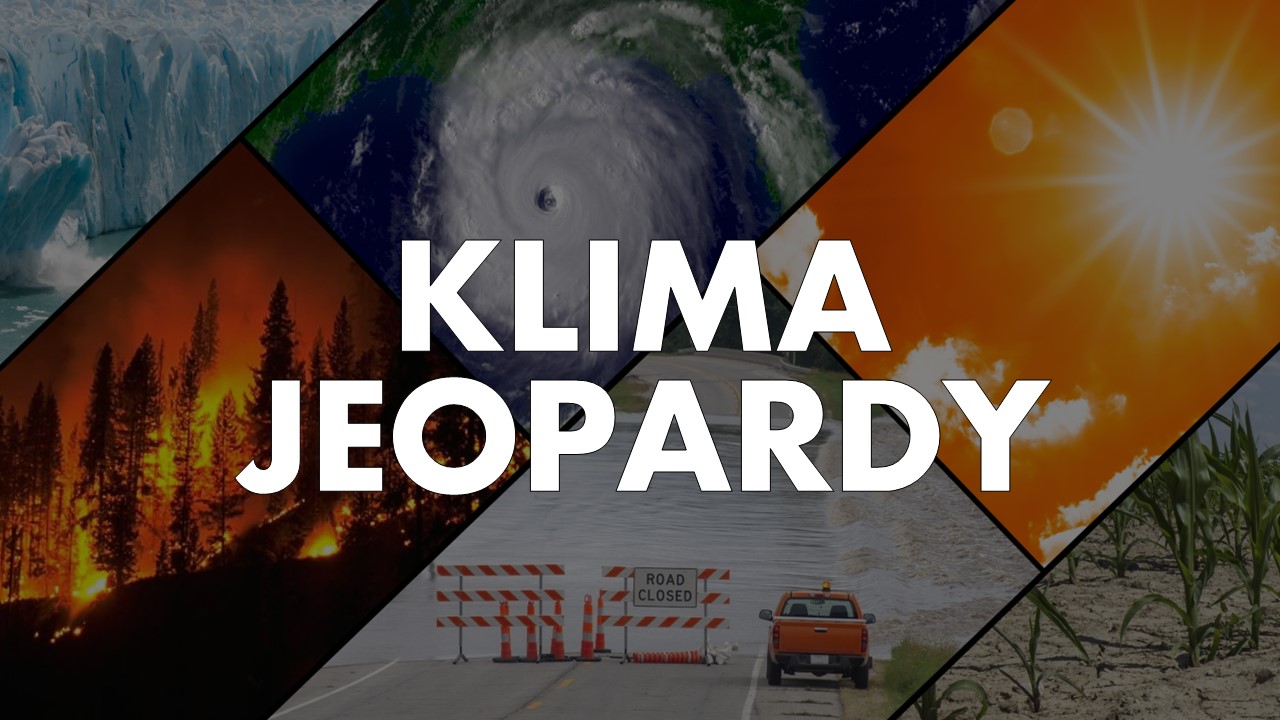 TING VI SIGER, SÅ VI IKKE ØDELÆGGER PLANETEN
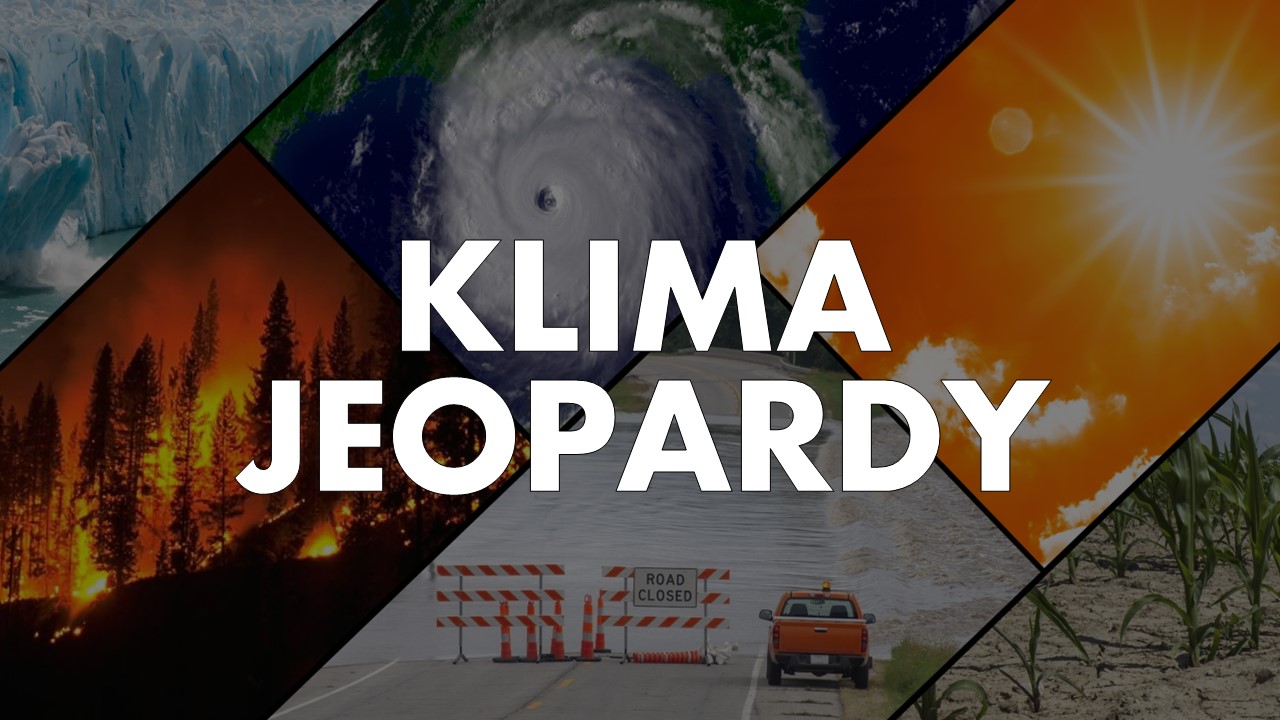 EKSTREME BEGIVENHEDER
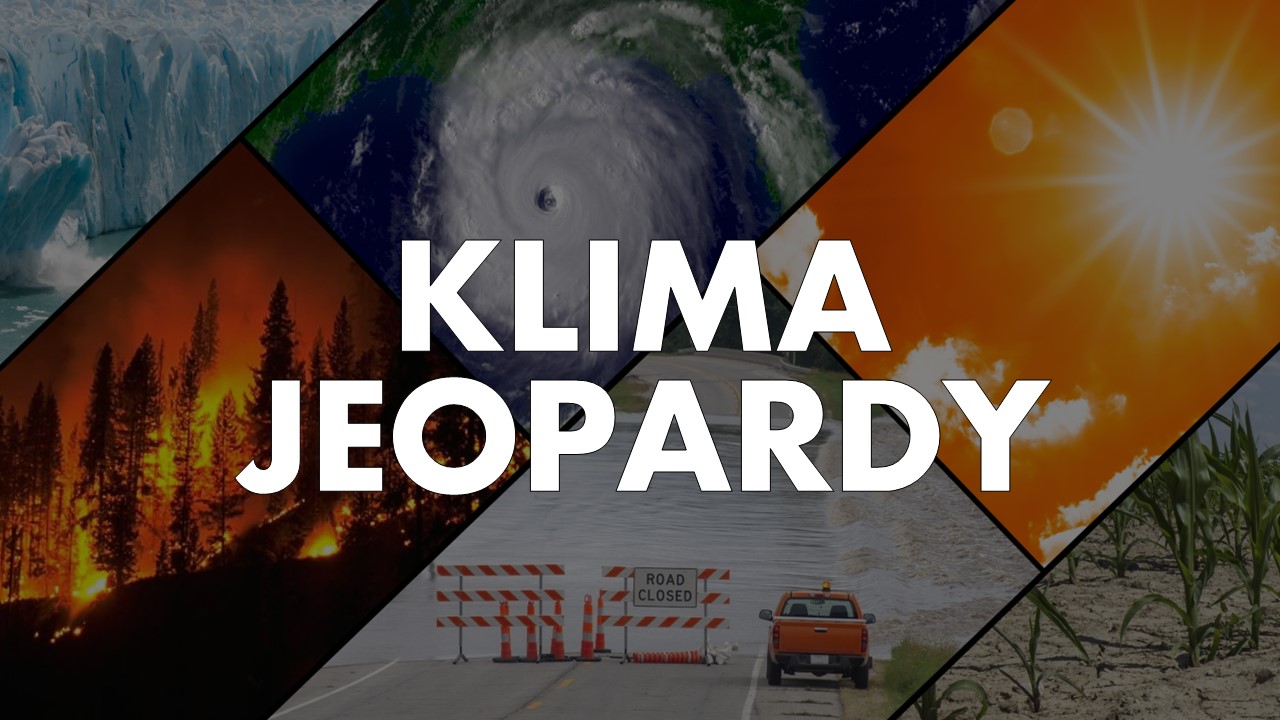 TING DER BARE IKKE HJÆLPER
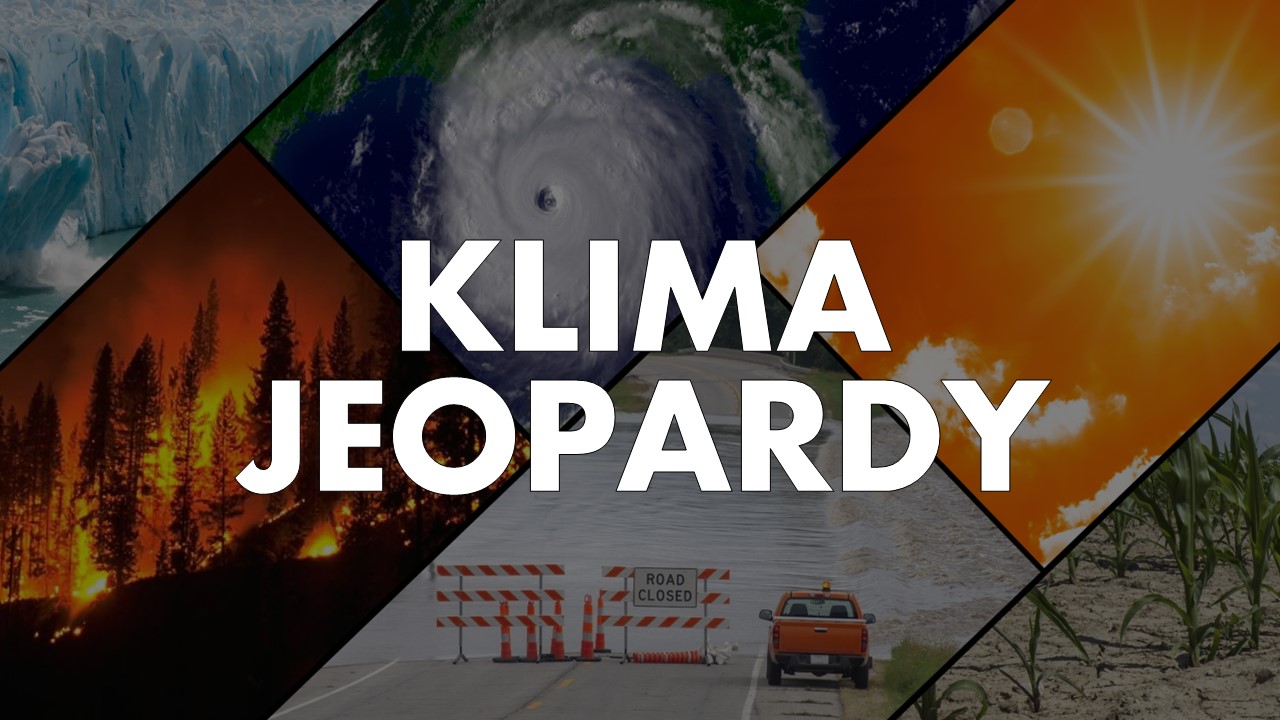 IT KAN HJÆLPE, MEN GØR DET IKKE ALTID
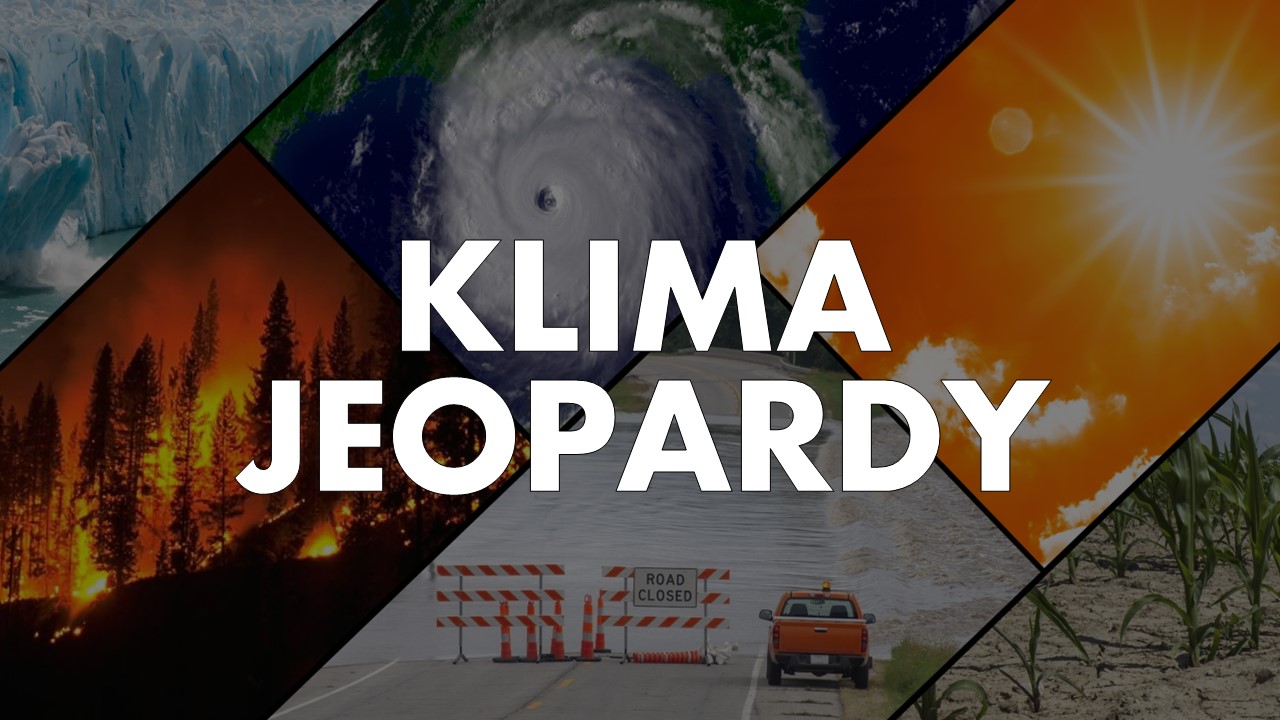 KLIMA- BEVÆGELSER
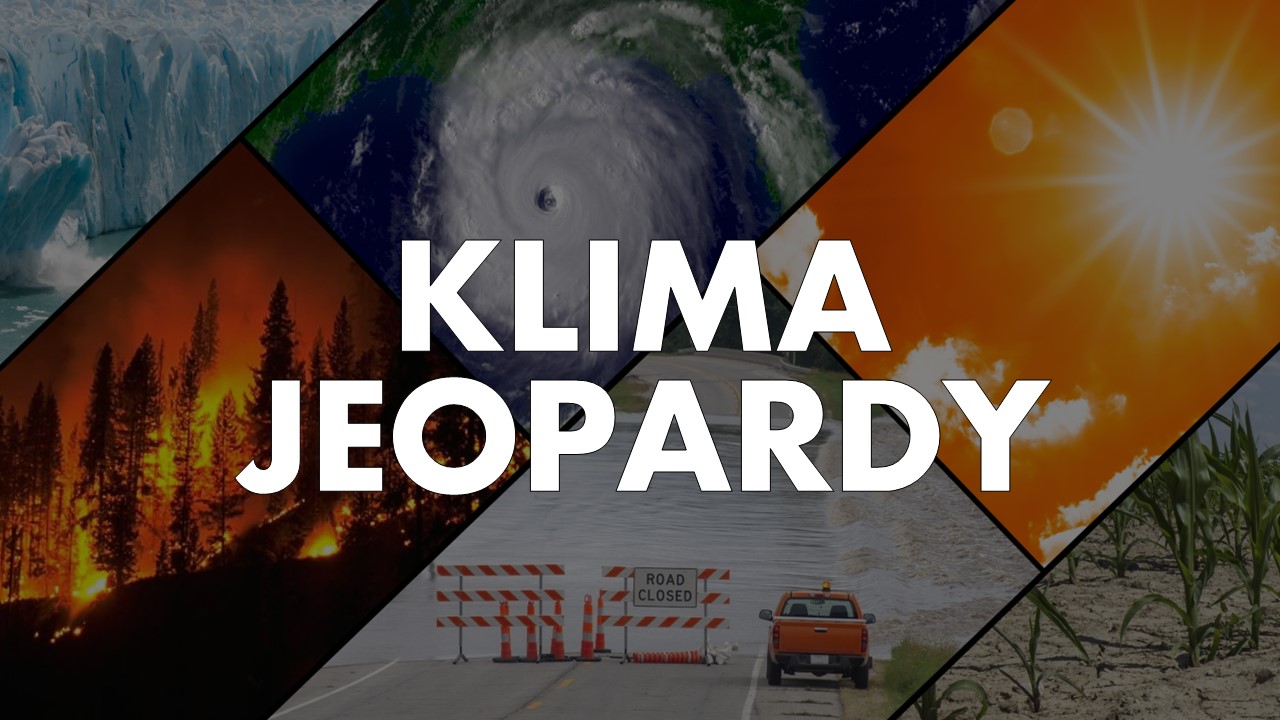 KLIMA-AFTALER OG RAPPORTER
KLIMA-AFTALER OG RAPPORTER
TING VI SIGER, SÅ VI IKKE ØDELÆGGER PLANETEN
TING DER BARE IKKE HJÆLPER
IT KAN HJÆLPE, MEN GØR DET IKKE ALTID
KLIMA- BEVÆGELSER
EKSTREME BEGIVENHEDER
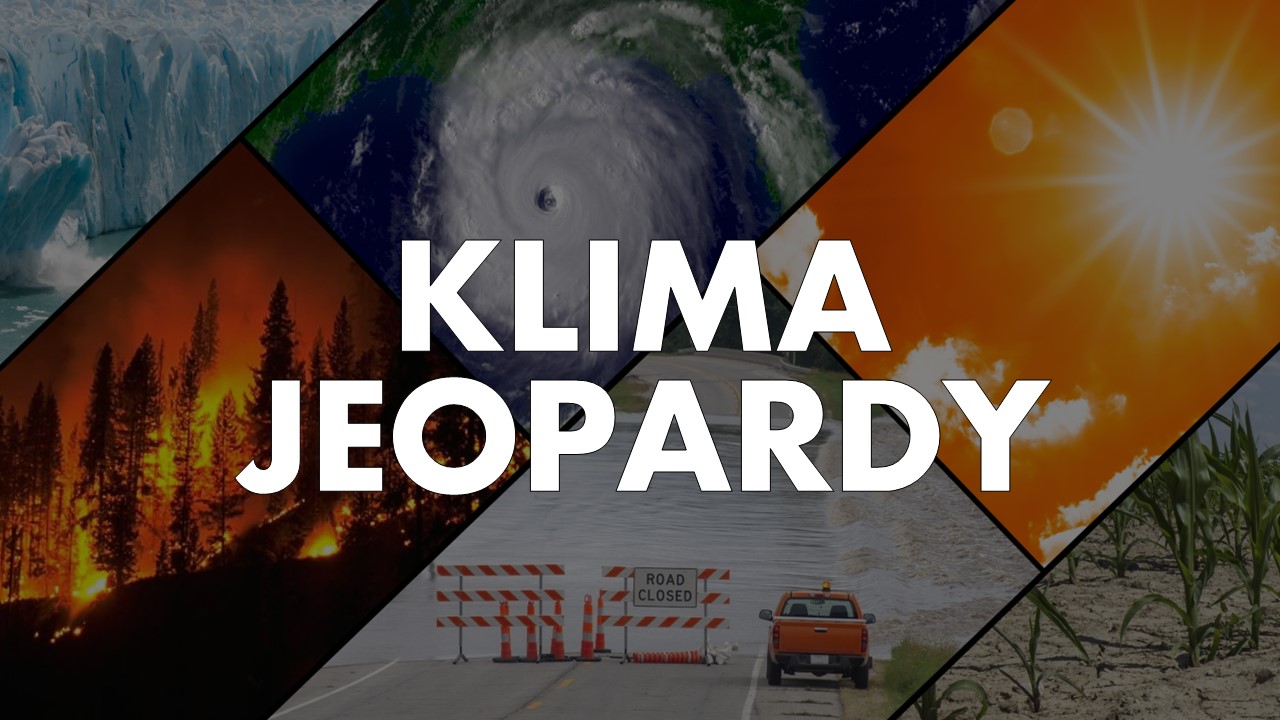 AT SKÆRE NED PÅ DENNE FASTE BESTANDDEL I DANSKE RETTER ER EN EFFEKTIV MÅDE AT REDUCERE CO2
?
HVAD ER KØD ?
200
DENNE TEKNOLOGI BRUGER MEGET MINDRE ENERGI TIL AT OPVARME HJEM END FOSSILE BRÆNDSTOFFER. DEN ER FOR ALVOR BLEVET SAT PÅ LANDKORTET I FORBINDELSE MED KRIGEN I UKRAINE
?
HVAD ER EN VARMEPUMPE ?
400
GENBRUG AF DETTE UDSKÆLDTE MATERIALE, SOM FORSKERE HAR OPDAGET I MENNESKEBLOD, KAN AFHJÆLPE BIODIVERSITETSKRISEN
?
HVAD ER (MIKRO)PLAST ?
600
EN IDÉ DER ER INSPIRERET AF FRANKLIN D. ROOSEVELT, OG SOM HANDLER OM AT INVESTERE PÅ TVÆRS AF SEKTORER OG I SÆRDELESHED I OFFENTLIG INFRASTRUKTUR, FOR AT FREMME DEN GRØNNE OMSTILLING​
?
HVAD ER GREEN NEW DEAL ?
800
BORGERE KAN RYKKE SIG TÆTTERE PÅ DETTE STED FOR AT BIDRAGE TIL AT REDUCERE MÆNGDEN AF DRIVHUSGASSER​
?
HVAD ERARBEJDSPLADSEN ?
1000
I 2021 OPLEVEDE DETTE EU-LAND ​DEN STØRSTE OVERSVØMMELSE I NYERE TID. 143 MENNESKER MISTEDE LIVET
?
HVAD ER TYSKLAND ?
200
FALDET I BESTANDEN AF DETTE INSEKT ER MEGET DÅRLIGE NYHEDER FOR OS OG ENDNU DÅRLIGERE NYHEDER FOR PETER PLYS​
?
HVAD ER EN BI ?
400
UDENRIGSMINISTEREN FOR DENNE Ø OPTOG EN TALE STÅENDE I VAND TIL KNÆENE FOR AT GØRE OPMÆRKSOM PÅ KLIMATRUSLEN
?
HVAD ER TUVALU ?
600
DENNE ISLANDSKE GLETSJER FORSVANDT I 2014 ​
?
HVAD ER OK ?
800
DET ÅR HVOR ​NYE FARVEKATEGORIER TIL AT ​BESKRIVE TEMPERATURER OVER ​50 GRADER CELSIUS BLEV INDFØRT​
?
HVORNÅR ER 2013
1000
DENNE PERSON MENER, ​AT VI KAN LØSE KLLIMAKRISEN VED AT KOLONIALISERE RUMMET
?
HVEM ER ELON MUSK ?
200
DENNE INDUSTRI FORVENTES AT BRUGE 30-35% AF VORES 
ELEKTRISITETSFORBRUG​ I 2040​
?
HVAD ER DATACENTERINDUSTRIEN ?
400
EN AF DANMARKS STØRSTE CO2-UDLEDERE BLEV GIVET EN STOR FRITAGELSE FOR CO2-SKAT SAMMENLIGNET MED ANDRE INDUSTRI-UDLEDERE
?
HVAD ER AALBORG PORTLAND ?
600
‘MINEDRIFTEN’ AF DENNE NYE TEKNOLOGI SKØNNES AT HAVE ET ENERGIFORBRUG SVARENDE TIL ET LILLE LAND
?
HVAD ER KRYPTOVALUTA/BITCOIN ?
800
DENNE IDÉ ER INSPIRERET AF SCIENCE FICTION OG MENER AT DEN BEDSTE MÅDE AT LØSE KLIMA-PROBLEMERNE PÅ ER VED AT UPLOADE MENNESKELIG BEVIDSTHED TIL ‘SKYEN’​
?
HVAD ER TRANSHUMANISME ?
1000
DETTE GIGANTISKE SoMe FIRMA BRUGER OVER EN TREDJEDEL AF DETS OMSÆTNING UDELUKKENDE PÅ ELEKTRICITET TIL DATACENTRE
?
HVEM ER META ?
200
DENNE FARVE ER OVERRASKENDE NOK DEN MEST ENERGIINTENSIVE AT FREMSTILLE I DIGITAL FORM
?
HVAD ER GRØN ?
400
7-8 MILLIARDER SMARTPHONES ER DER PRODUCERET GLOBALT I DE SENESTE 10 ÅR. DET HAR KRÆVET ET ENERGIFORBRUG 
SVARENDE TIL EN AF VORE NORDISKE 
NABOERS ÅRLIGE FORBRUG AF ELEKTRICITET​
?
HVAD ER SVERIGE ?
600
AT SKABE ET INTEGRERET COMPUTERKREDSLØB PÅ 300mm KRÆVER CA. SÅ MEGET VAND (TIL NÆRMESTE 1.000 LITER)
?
HVAD ER 8.500 ?
800
EN ENKELT ‘TRÆNINGSSESSION’ FOR EN STOR MACHINE LEARNING ALGORITME BRUGER DEN SAMME MÆNGDE ENERGI SOM VED AT KØRE SÅ LANGT I EN BIL (TIL NÆRMESTE 100.000 KM)
?
HVAD ER 700.000 KM ?
1000
DENNE PIGE OG HENDES FAR KRYDSEDE DET ATLANTISKE OCEAN PÅ EN BÅD FOR AT GØRE OPMÆRKSOM PÅ KLIMAKRISEN
?
HVEM ER GRETA THUNBERG?
200
EN KLIMABEVÆGELSE DER ER KENDT FOR SINE FLAMBOYANTE PROTESTER, OG SOM ER HER TIL FOLKEMØDET
?
HVEM ER EXTINCTION REBELLION ?
400
EN GRUPPE KLIMAAKTIVISTER DER HAR GJORT SKOLE-PJÆK SEJT IGEN
?
HVEM ER SCHOOL STRIKE FOR CLIMATE ?
600
ET SLOGAN DER BLIVER BRUGT AF UDVIKLINGSLANDE TIL AT RÅBE OP OM KLIMAKRISEN, OG SOM RUMMER EN TEMPERATUR
?
HVAD ER „1.5 TO STAY ALIVE“
800
DENNE UNGE KLIMAAKTIVIST FRA UGANDA BLEV KENDT, FORDI HUN BLEV KLIPPET UD AF ET PRESSEBILLEDE FRA DAVOS 2020
?
HVEM ER VANESSA NAKATE?
1000
ANTALLET AF HOVEDRAPPORTER, SOM IPCC HAR UDGIVET
?
HVAD ER SEKS ?
200
DETTE LAND ER VÆRT FOR COP27
?
HVAD ER EGYPTEN ?
400
HAN VAR FRANKRIGS PRÆSIDENT, DA PARISAFTALEN BLEV UNDERSKREVET I 2015
?
HVEM ER FRANCOIS HOLLANDE ?
600
NAVNET PÅ KLIMAKONFERENCEN DER FANDT STED I KØBENHAVN I 2009 TIL STOR BEGEJSTRING LOKALT, SELVOM DEN SENERE BLEV ANSET FOR AT VÆRE MISLYKKET
?
HVAD ER COP15 ?
800
ANTALLET AF LANDE SOM FORPLIGTEDE SIG TIL AT FORDOBLE MIDLERNE TIL FORSKNING OG UDVIKLING AF REN ENERGI VED COP21 I PARIS I 2015
?
HVAD ER 20 ?
1000